John 5:1-4
After this there was a feast of the Jews, and Jesus went up to Jerusalem. Now there is in Jerusalem by the Sheep Gate a pool, which is called in Hebrew, Bethesda, having five porches. In these lay a great multitude of sick people, blind, lame, paralyzed, waiting for the moving of the water. For an angel went down at a certain time into the pool and stirred up the water; then whoever stepped in first, after the stirring of the water, was made well of whatever disease he had.
John 5:1-4
After this there was a feast of the Jews, and Jesus went up to Jerusalem. Now there is in Jerusalem by the Sheep Gate a pool, which is called in Hebrew, Bethesda, having five porches. In these lay a great multitude of sick people, blind, lame, paralyzed, waiting for the moving of the water. For an angel went down at a certain time into the pool and stirred up the water; then whoever stepped in first, after the stirring of the water, was made well of whatever disease he had.
Pool of Bethesda
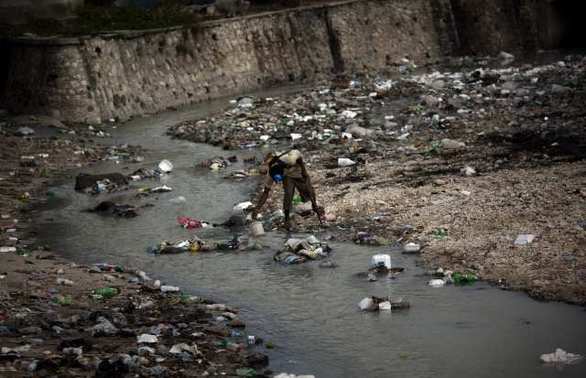 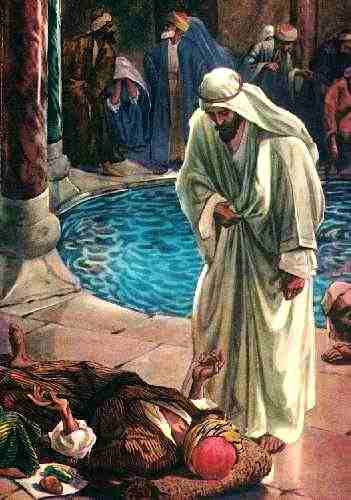 John 5:5-6
Now a certain man was there who had an infirmity thirty-eight years. When Jesus saw him lying there, and knew that he already had been in that condition a long time, He said to him, 

“Do you want to be made well?”
The sick man answered Him, Sir, I have no man to put me into the pool when the water is stirred up; but while I am coming, another steps down before me. (Vs 7).
What did the man answer?

Yes, I want to be healed.

Yes, I want to be made new.

Yes, I want to walk, jump and run.
“She enjoys poor health”
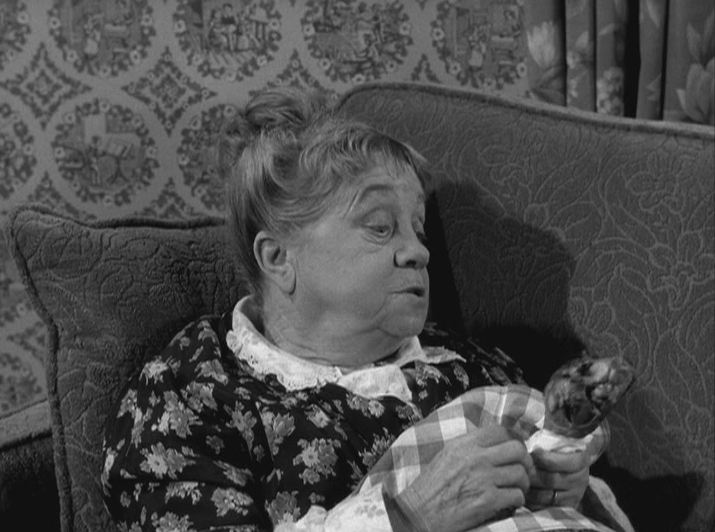 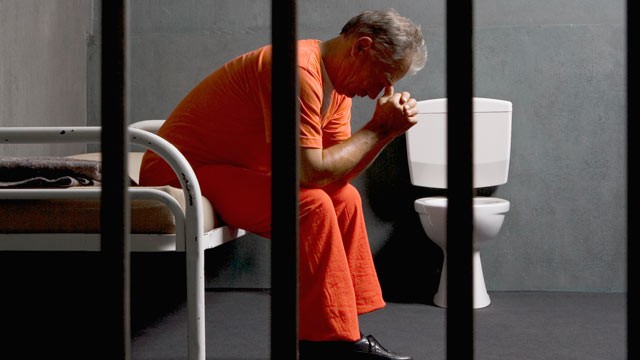 “Men are anxious to improve their circumstances, but are unwilling to improve themselves; they therefore remain bound.”James Allen, British Philosopher and Poet
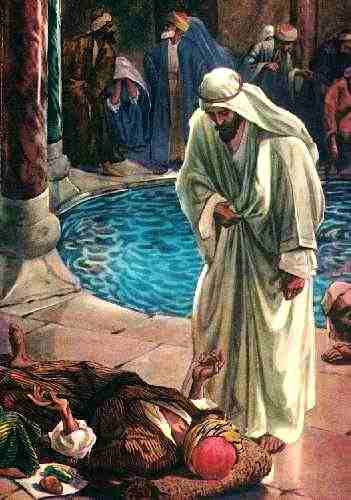 John 5:5-6
Now a certain man was there who had an infirmity thirty-eight years. When Jesus saw him lying there, and knew that he already had been in that condition a long time, He said to him, 

“Do you want to be made well?”
The sick man answered Him, Sir, I have no man to put me into the pool when the water is stirred up; but while I am coming, another steps down before me. (Vs 7).
Or do I secretly enjoy victimhood?
Or do I keep blaming someone else for my difficulties?
Or am I afraid to “get well?”
Or do I just want relief—instead of a cure?
Do you really want your marriage to be better?
Do you really want to break your addictions / habits?
Do you really want to become more spiritual?
Do you really want your children to be more devout?
Do you really want to be saved?